MDL0L02 Dipole Field
July 6, 2016
Field Map
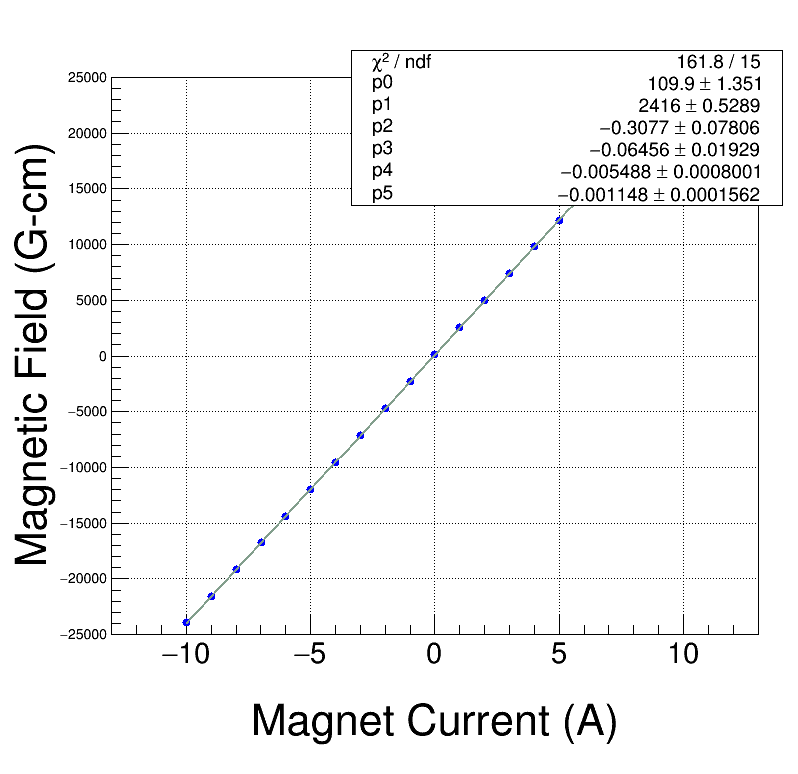 Meas. Date:	8/29/2014
Coil used:	Hall Probe Stepper
Current (A)  Strength (Gauss-cm)
--------------  -------------------
-9.992	-23944.2
-8.996	-21569.6
-7.991	-19169.0
-6.990	-16769.5
-5.990	-14360.7
-4.993	-11954.6
-3.994	-9542.8
-2.989	-7116.1
-1.989	-4698.2
-0.990	-2283.6
0.003	126.0
1.009	2548.4
2.009	4960.8
3.009	7374.6
4.010	9785.8
5.010	12192.0
6.010	14589.8
7.011	16980.4
8.013	19360.4
9.015	21720.5
10.014	24038.1
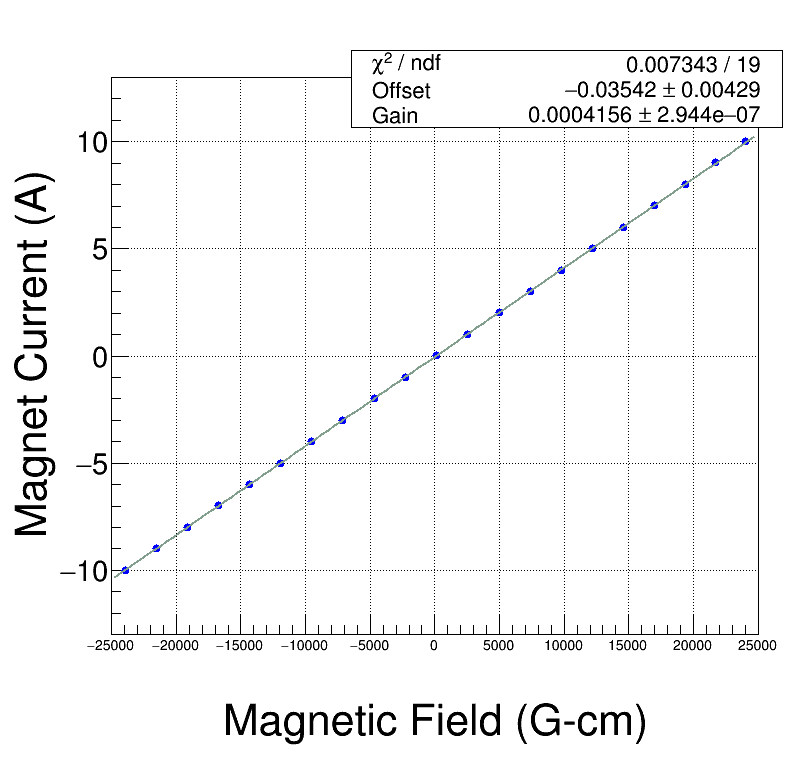 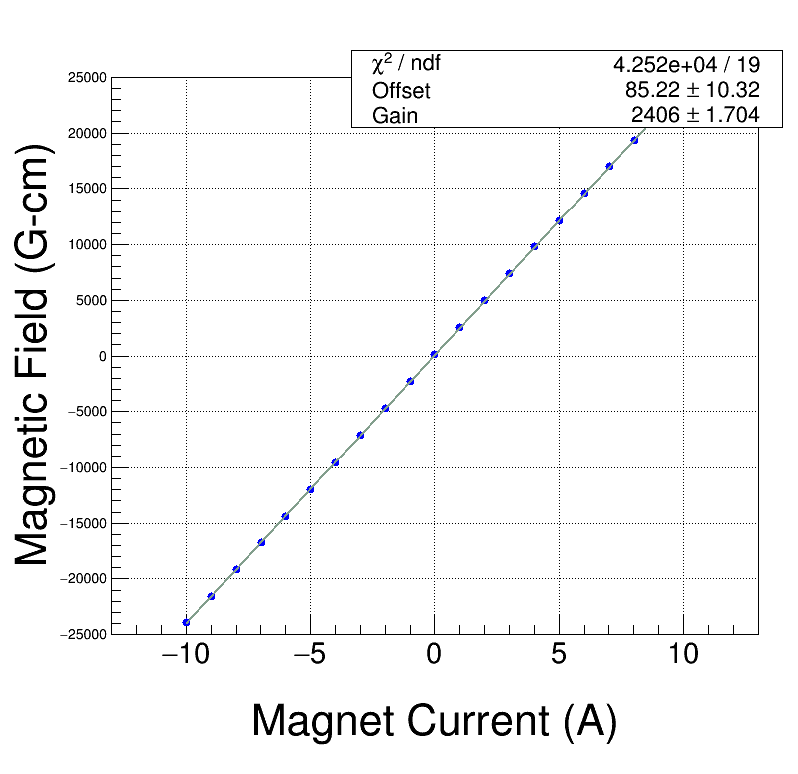 2
Field Map Effective Length
Meas. Date:	8/29/2014
Coil used:	Hall Probe Stepper
Current (A)  Eff. L (cm)
--------------  -------------------

    10.00           12.88
     9.00            12.89
     8.00            12.89
     7.00            12.90
     6.00            12.90
     5.00            12.91
     4.00            12.92
     3.00            12.93
     2.00            12.95
     1.00            13.01
     0.00            16.39
    -1.00            12.73
    -2.00            12.81
    -3.00            12.83
    -4.00            12.85
    -5.00            12.85
    -6.00            12.86
    -7.00            12.86
    -8.00            12.86
    -9.00            12.86
  -10.00            12.87
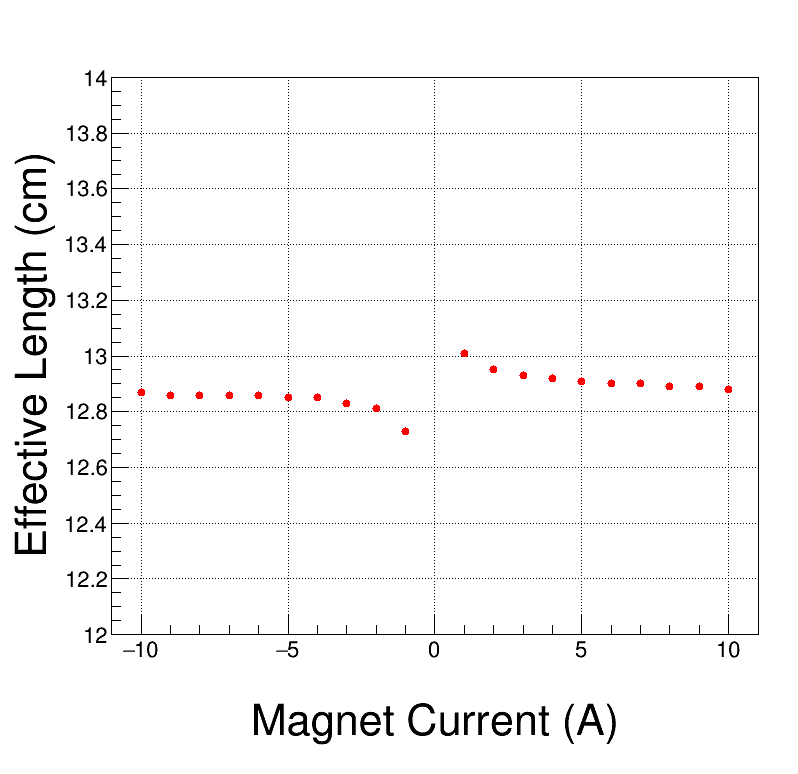 3
0 BdL
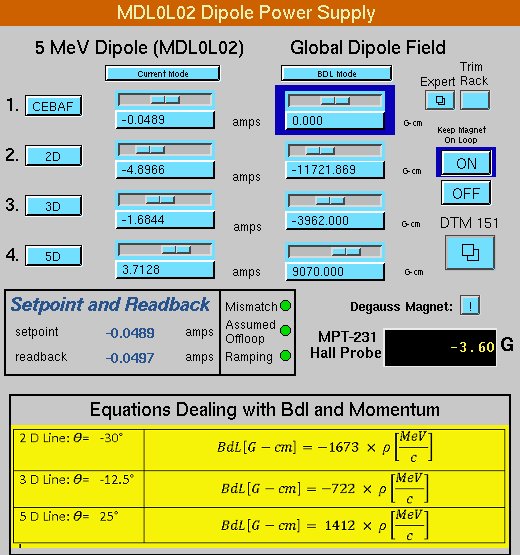 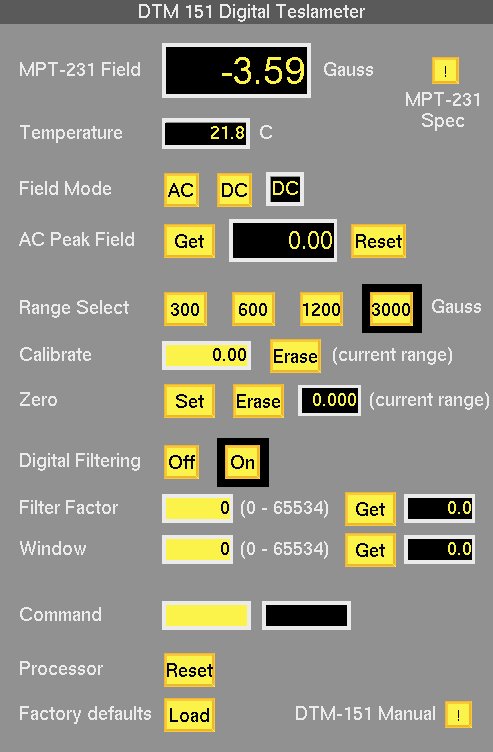 4
Dipole Survey (March 20, 2016)
Zero is center of dipole and survey was done along 0L Region using a hand-held Hall probe
On Hysteresis
I = -0.0489 A
BdL = 0.000 G-cm
Hall Probe = -3.98 G*
*Accuracy: ±(0.03% of reading +0.006% of full scale) max

Hall Probe = -3.98 G ± 0.18 G
5
0 Current
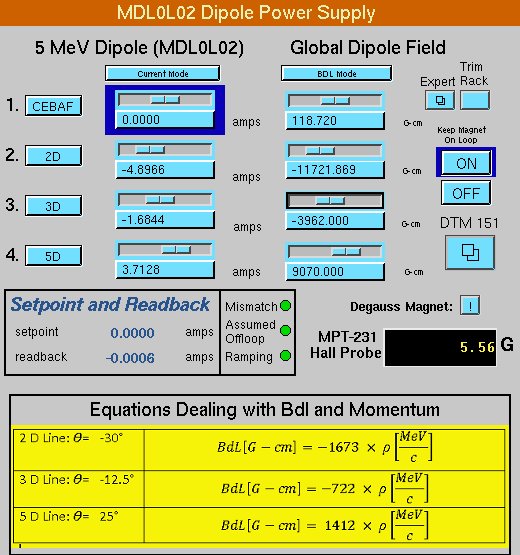 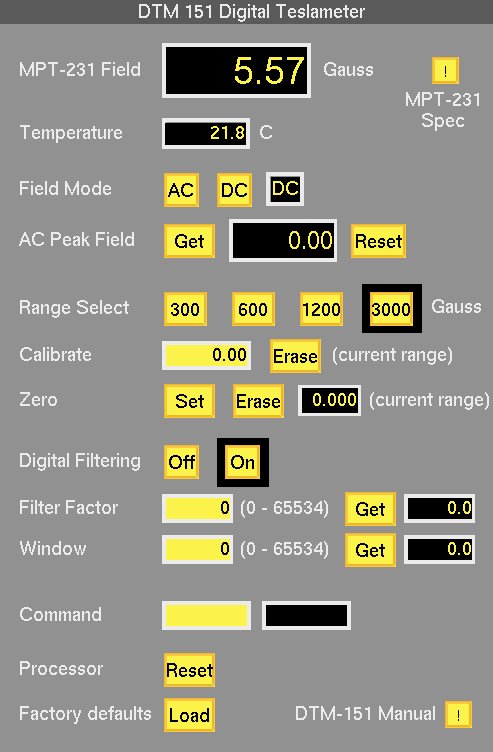 6
Degaussed
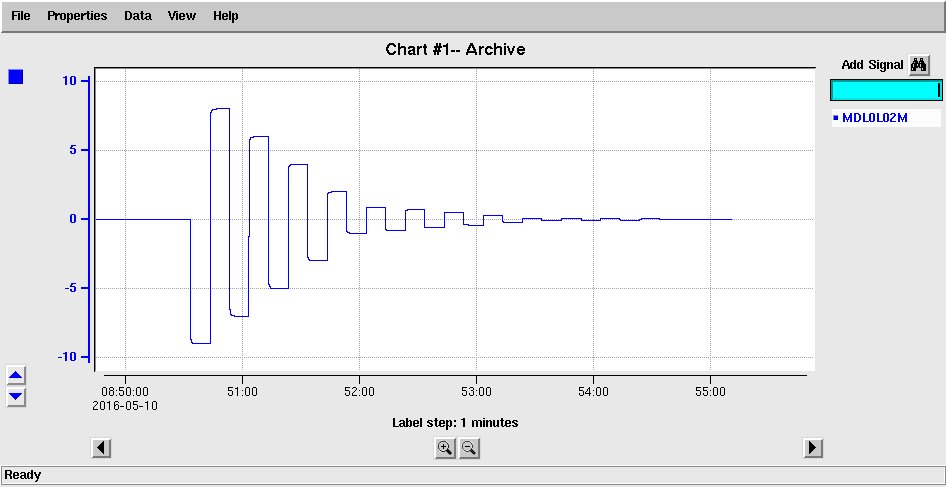 7
Degaussed
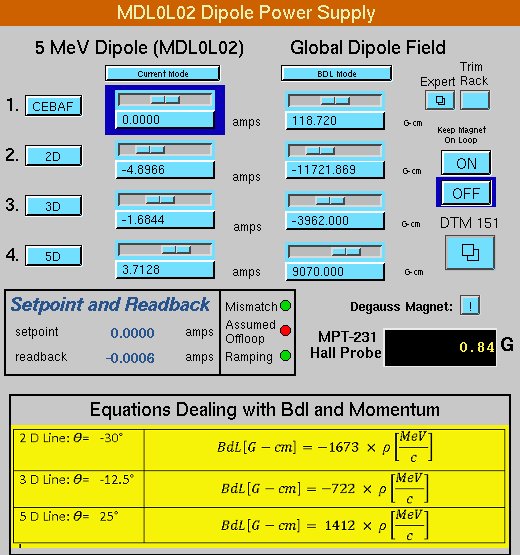 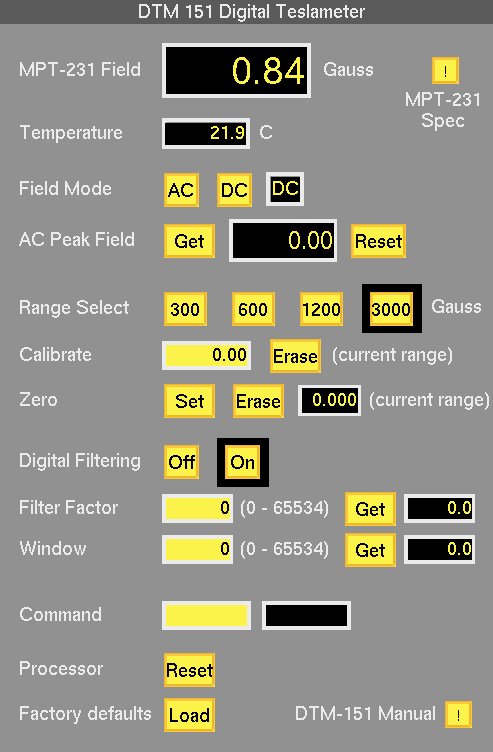 8
Test at Magnet (March 15, 2016)
With cables from trim card swapped at magnet (after degaussing), Hall Probe = -0.26 G

With current cables disconnected, Hall Probe = -0.06 G

With cables back to normal at magnet (after degaussing), Hall Probe = +0.50 G

With current set to zero and magnet degaussed, the Hall Probe measures +0.5 G. At this setting, we measured about +1.3 mA of current to magnet using KEITHLEY DMM7510 in series with MDL0L02.
9
Use KEITHLEY DMM7510 in series with MDL0L02 to measure current powering magnet
For Bubble Chamber, we are especially interested in momenta around 5.5 MeV/c (fluorine measurement) and 8.5 MeV/c (oxygen measurement)

Corresponding magnet currents are 3.2 A and 5.0 A. At these currents, Trim card is good to about 1 to 2 mA.
10
Beam Momentum in 5D (opera – Jay)
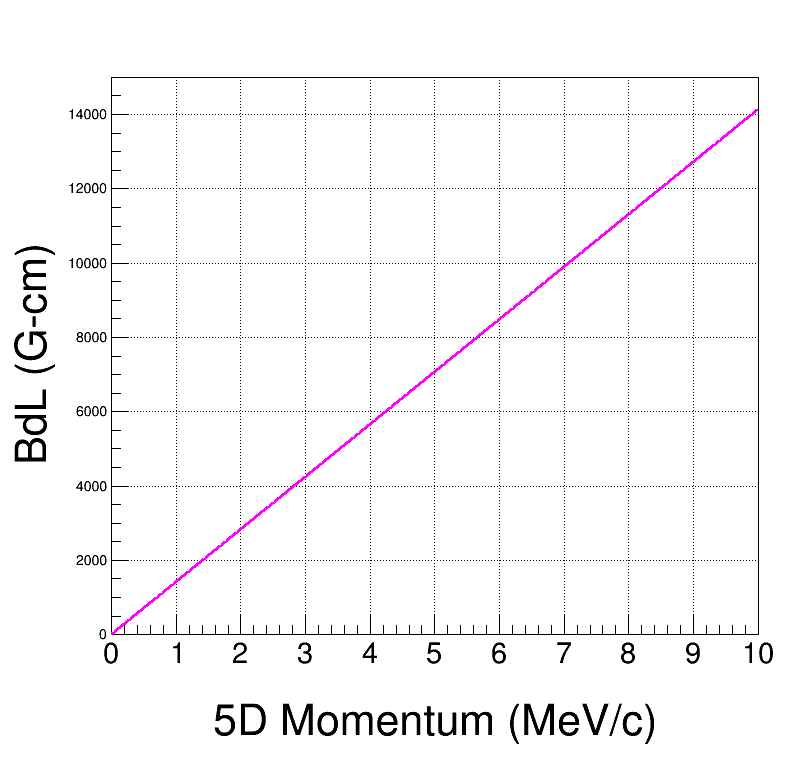 BdL = -4.811 + 1416.2*p - 1.2399*p2 + 0.1646*p3 - 0.009795*p4 + 0.00021257*p5


Jay's Tech Note TN-15-017, page 9.
11
March 20, 2016
Scanned Dipole current from 9.0 to -9.0 A (with ON hysteresis) and recorded Bdl and Hall Probe readings
12
From Field Map
Current (A)   Hall Probe (G)
      9.0	      1676.84     
      8.0	      1494.811       
      7.0	      1311.098       
      6.0	      1126.72	     
      5.0	      941.599	     
      4.0	      755.813	     
      3.0	      569.625	     
      2.0	      382.975	     
      1.0	      196.247	     
      0.0	      9.73   
     -1.0	     -176.974       
     -2.0	     -363.63	     
     -3.0	     -550.311       
     -4.0	     -736.641       
     -5.0	     -922.818       
     -6.0	     -1108.806      
     -7.0	     -1294.494      
     -8.0	     -1480.191      
     -9.0	     -1665.526
From Current
Scan
13
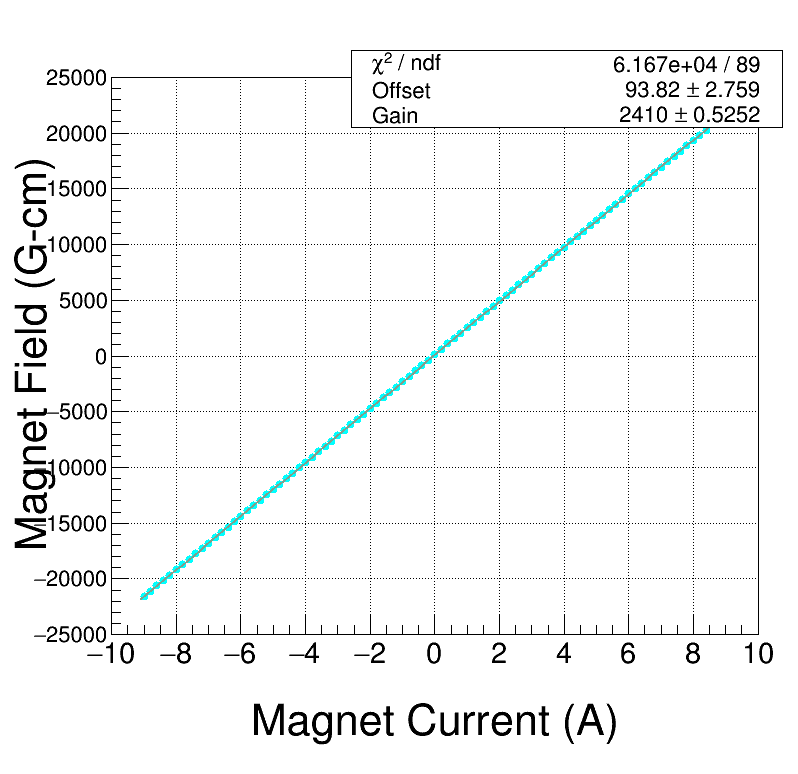 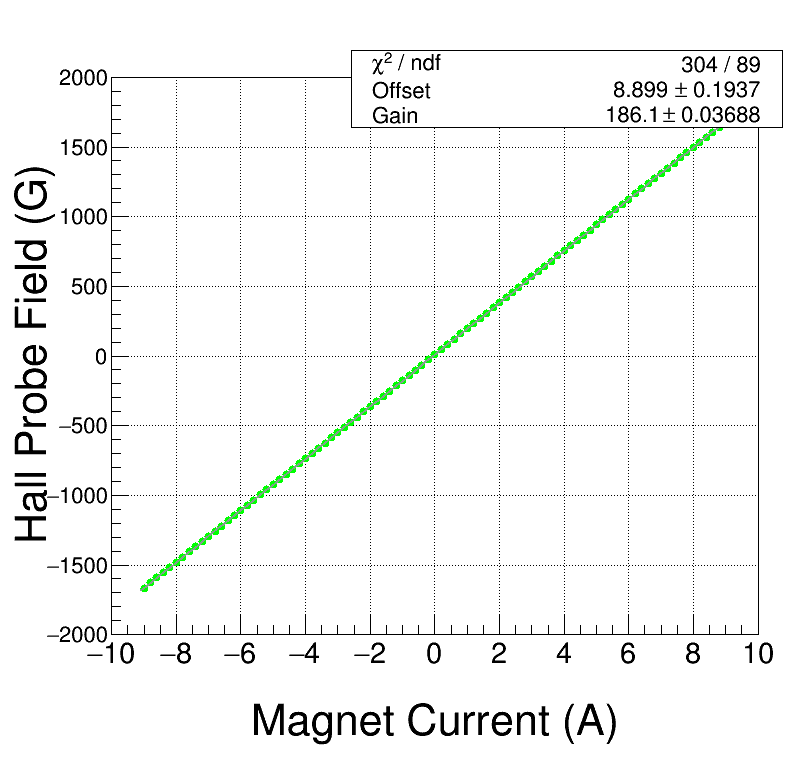 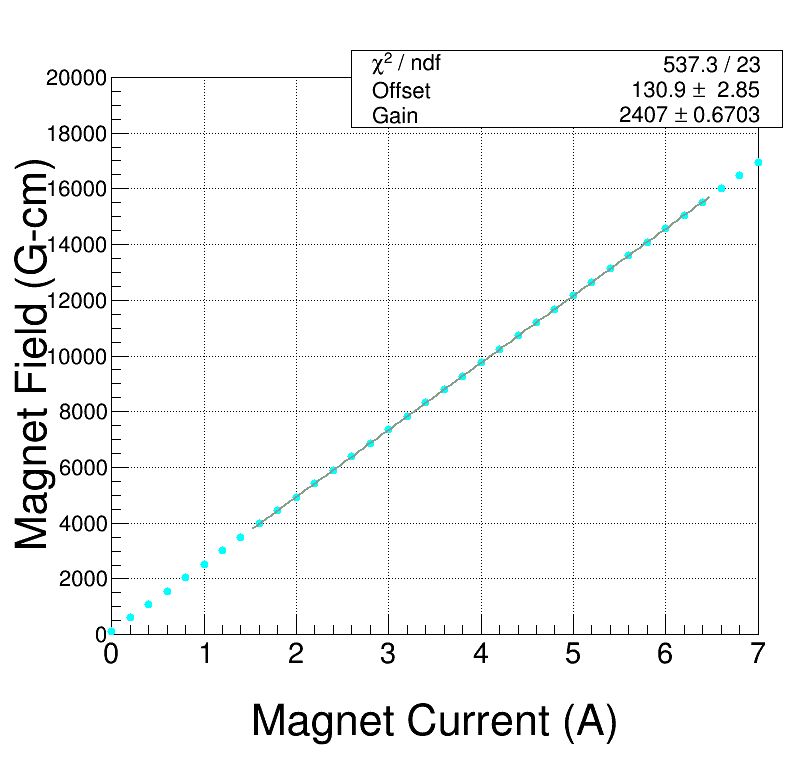 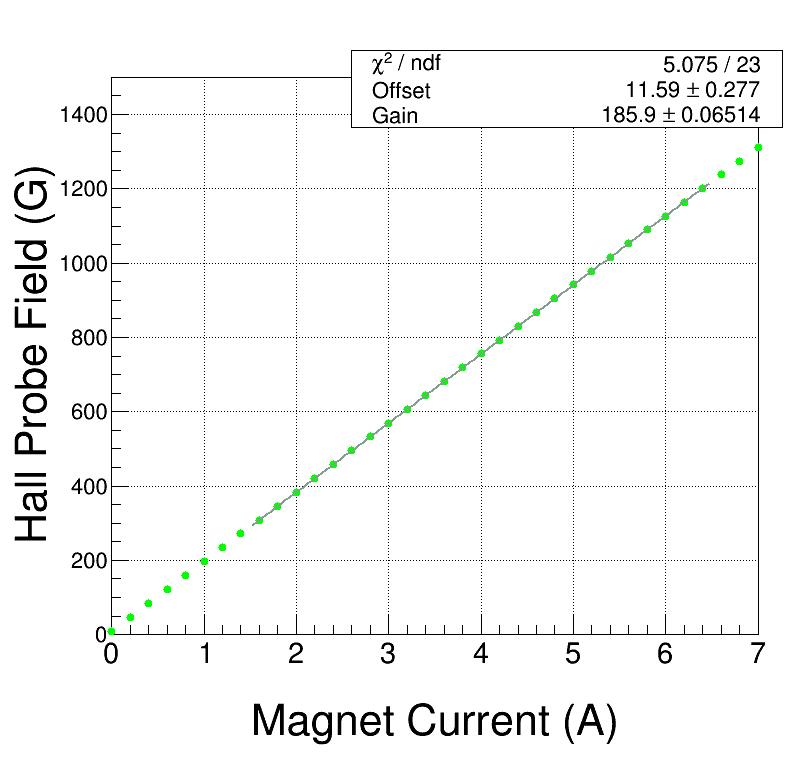 14
Field Ratio
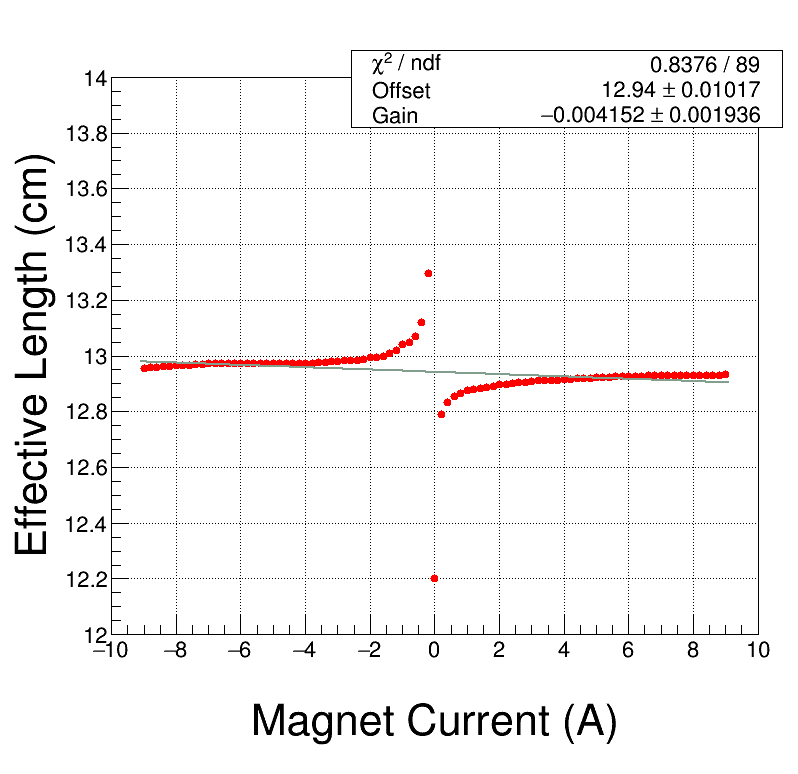 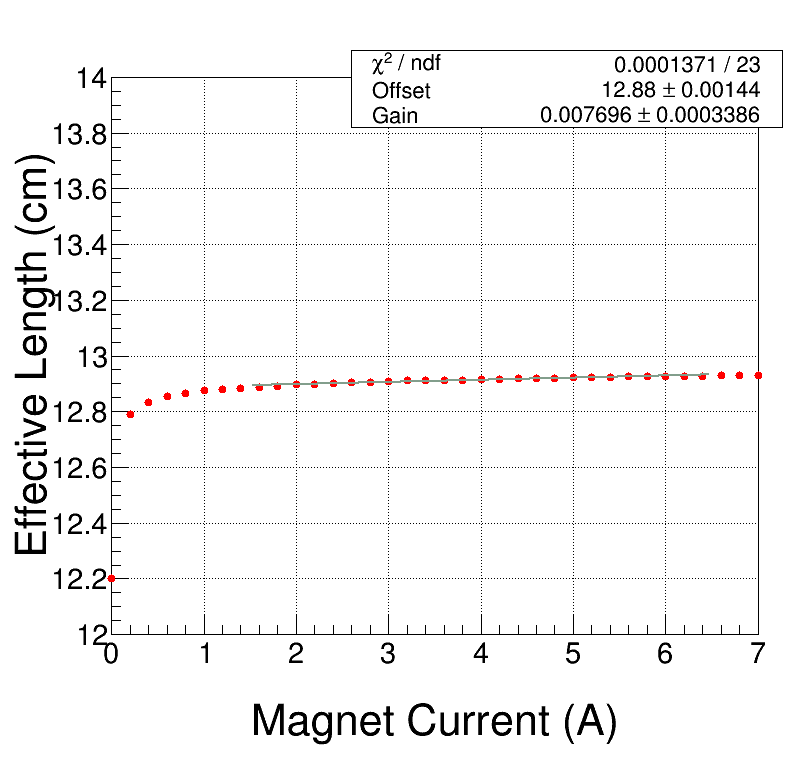 BdL / Hall Probe
15
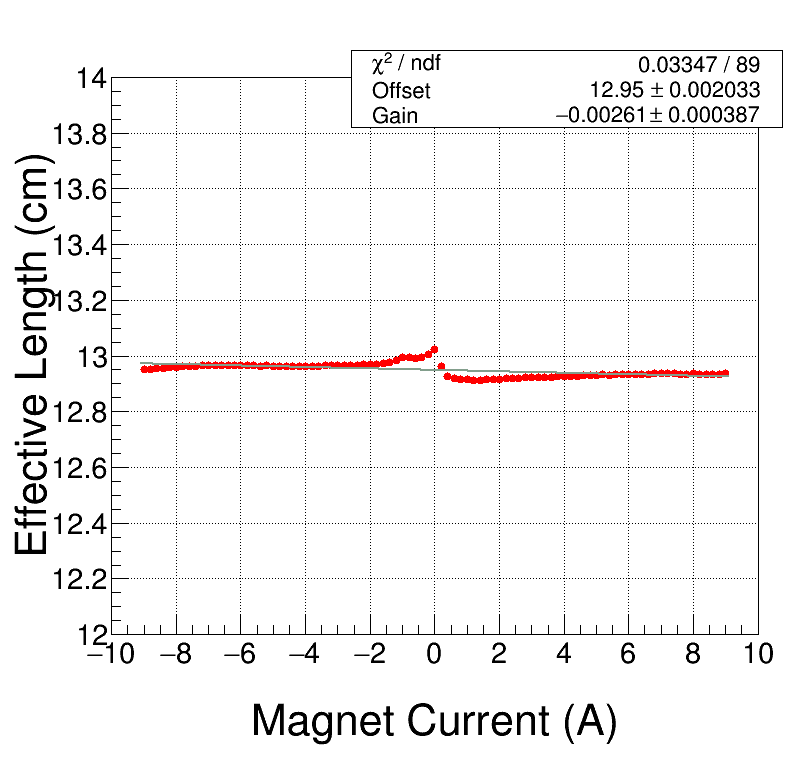 (BdL+8.0) / Hall Probe
(i.e., added small offset to field map)
16
May 11, 2016
Scanned Dipole current from 9.0 to -9.0 A (with ON hysteresis) and recorded Bdl and Hall Probe readings
17
From Field Map
Current (A)   Hall Probe (G)
      9.0           1679.413
      8.0           1497.175
      7.0           1313.228
      6.0           1128.575
      5.0           943.145
      4.0           757.186
      3.0           570.716
      2.0           383.856
      1.0           196.884
      0.0           10.084
     -1.0          -176.862
     -2.0          -363.784
     -3.0          -550.767
     -4.0          -737.396
     -5.0          -923.895
     -6.0          -1110.12
     -7.0          -1296.09
     -8.0          -1481.945
     -9.0          -1667.458
From Current
Scan
18
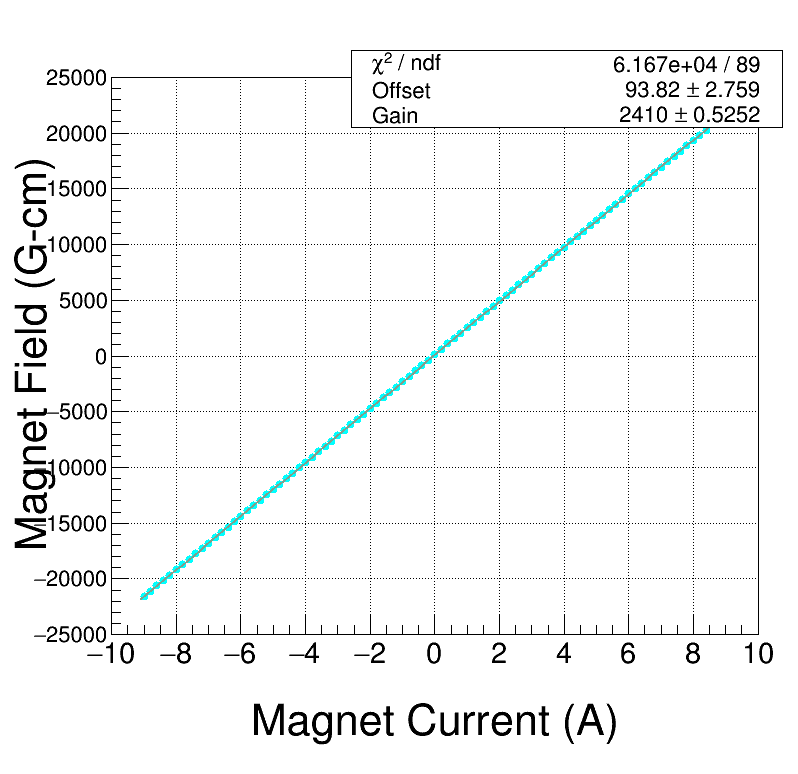 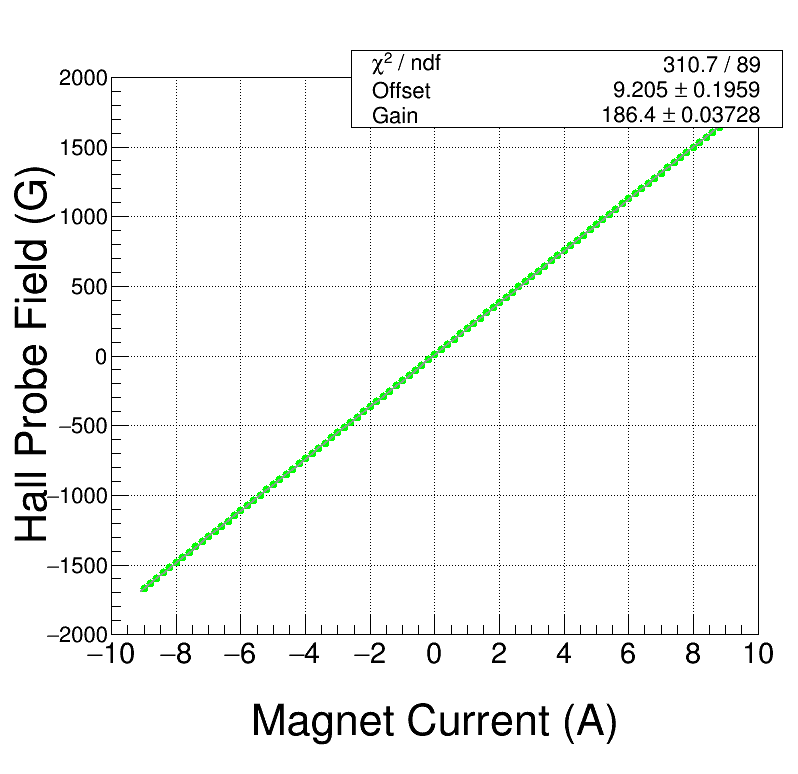 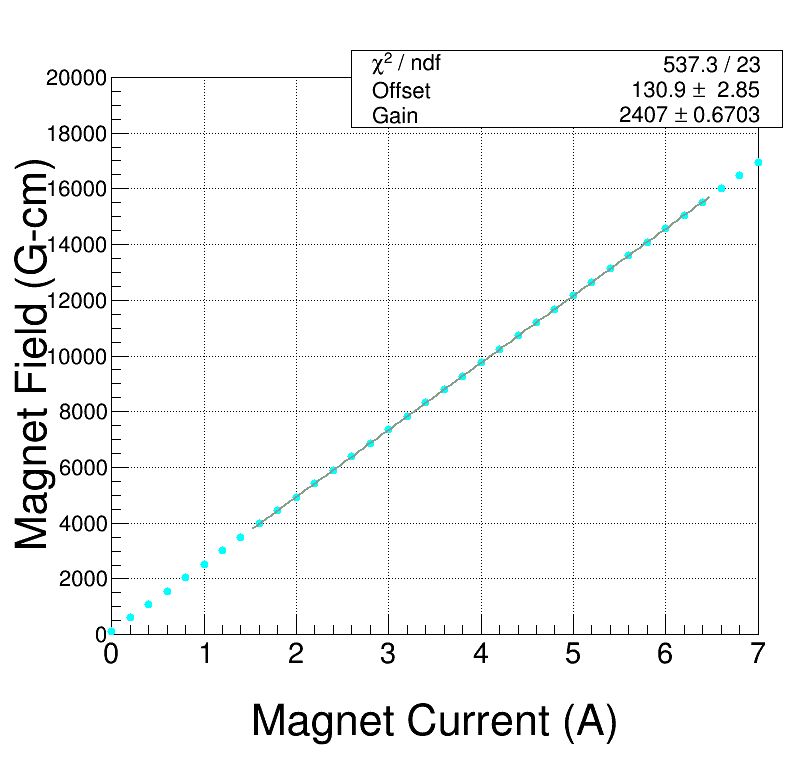 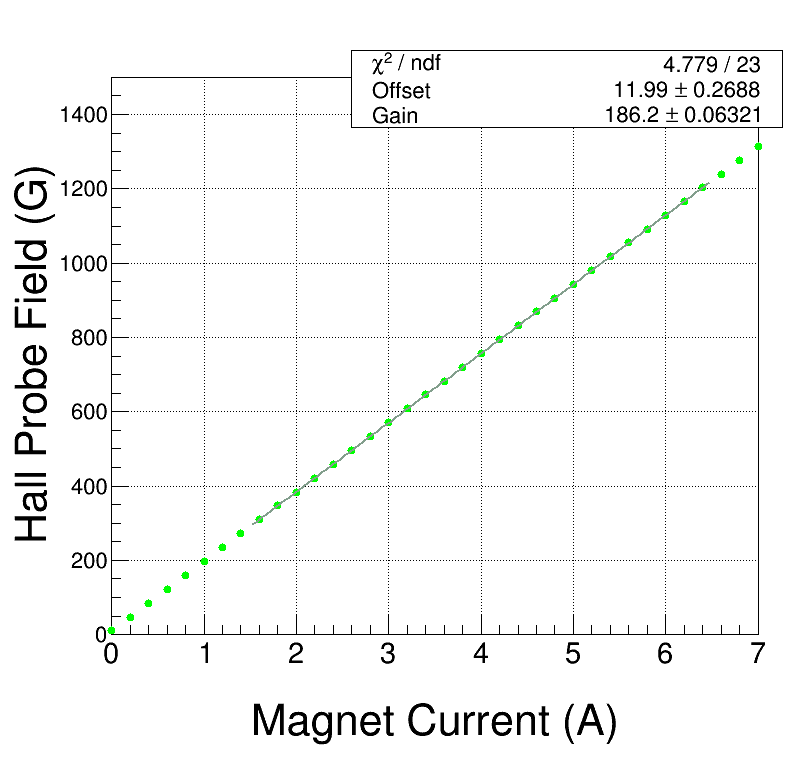 19
Field Ratio
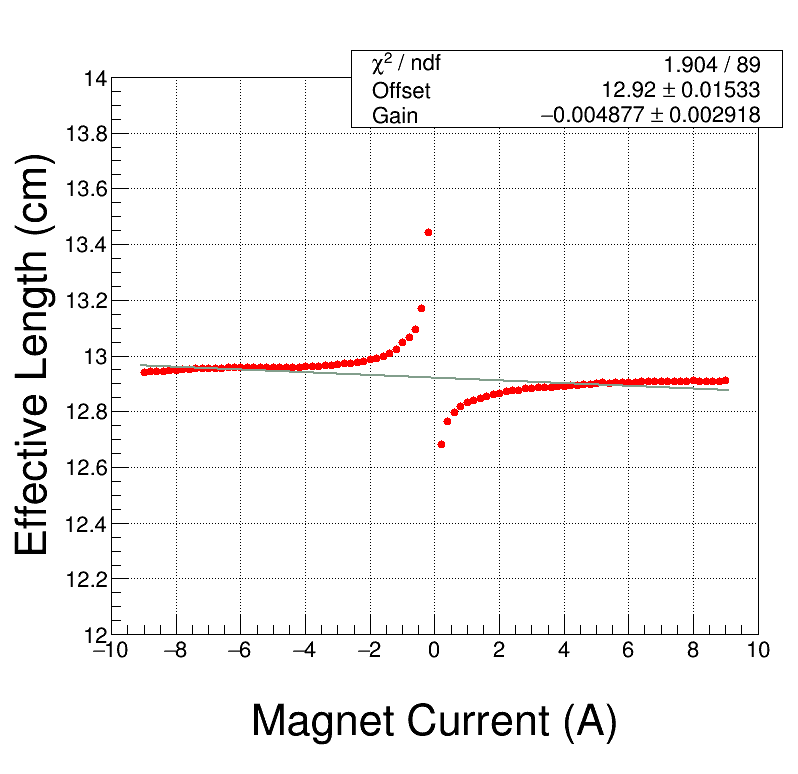 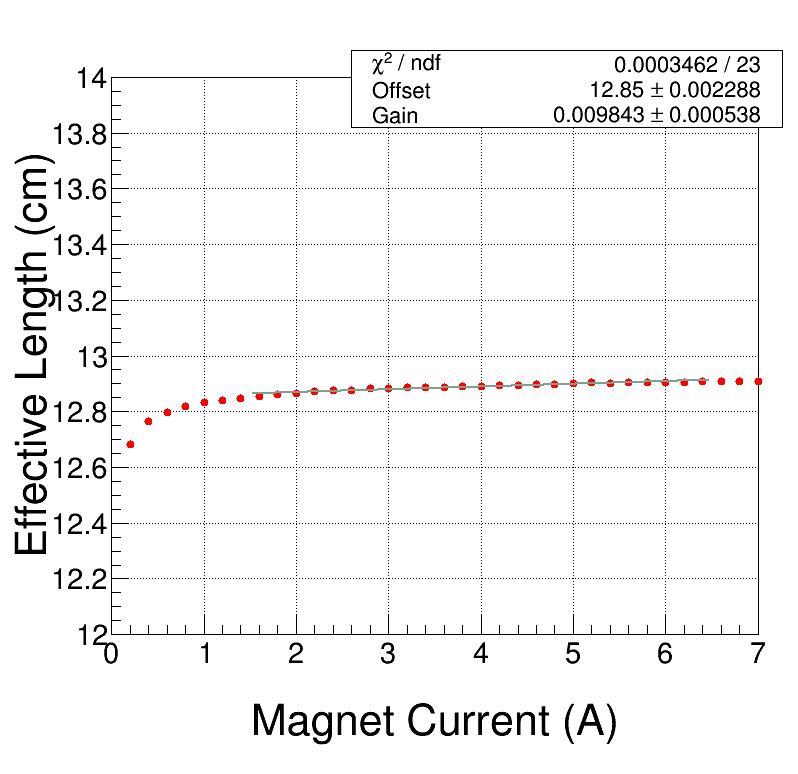 BdL / Hall Probe
20
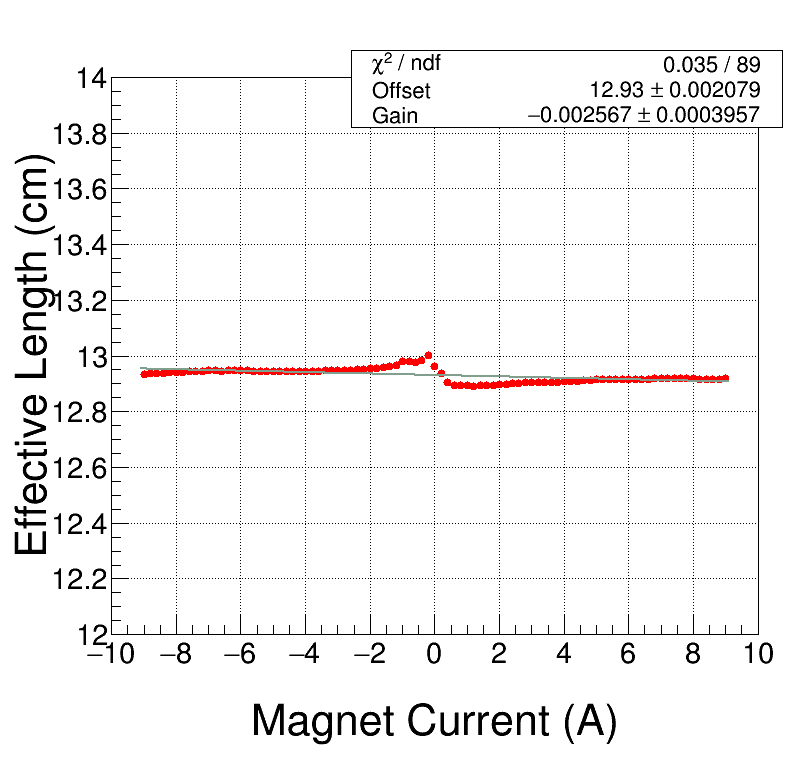 (BdL+12.0) / Hall Probe
(i.e., added small offset to field map)
21
Summary - I
Hints that there are problems with Field Map:
Measured Hall Probe field in Injector is a bit too large when BdL is set to zero
Effective Length from Field Map depends on magnet current



Recommend to use spare magnet to resolve this problem

For magnet currents below 6 A, Trim Card is good to 2 mA

Is MPT-231 Hall Probe mounted right inside MDL0L02? Should use G10 to hold probe parallel to magnet

Hall Probe MPT-231 measurements at very small fields vary by about 0.2 – 0.3 G, due to exact hysteresis history

Jay’s model is good to 0.1% (see Tech Note TN-15-017)
Either due to errors in current measurement and/or environmental fields
22
Summary - II
For Mott Energy Measurements
23